Öffentliche Finanzen und Außenwirtschaft
2. Onlinetermin
Wilhelmshaven
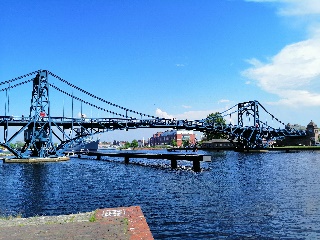 Diese Vorlesung wird in Bild
und Ton des
Dozenten
mitgeschnitten
und anschließend online zur
Verfügung gestellt
Prof. Dr. Bernhard Köster
Jade-Hochschule Wilhelmshaven
22.03.2021
http://www.bernhardkoester.de/video/inhalt.html
Öffentliche Finanzen und Außenwirtschaft
Wiederholungstermin 1

Sommersemester 2021
Wilhelmshaven
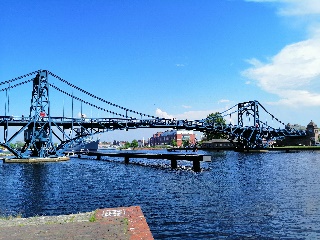 Prof. Dr. Bernhard Köster
Jade-Hochschule Wilhelmshaven
22.03.2021
http://www.bernhardkoester.de/video/inhalt.html
Ricardomodell
Ricardomodell
Bestimmen Sie grafisch in Anlehnung an die Budgetgerade aus der Mikroökonomie die Produktionsmöglichkeiten der beiden Produzenten. Übertragen Sie dafür die beiden Tabellen in ein K(okusnuss)-F(isch)-Diagramm.
Worin besteht ein qualitativer Unterschied zum Beispiel UK und Portugal?
Bestimmen Sie explizit die Poduktionsfunktionen der beiden Ländern?
Welche Skalenerträge haben die Produktionsfunktionen?
Wer hat in der Produktion welchen Gutes einen absoluten Kostenvorteil?
Wer hat in der Produktion welchen Gutes einen komparativen Kostenvorteil?
Bestimmen Sie grafisch die gemeinsamen Produktionsmöglichkeiten mit der Überlegung, wann es unter den gegebenen individuellen Produktionsmöglichkeiten für wen sinnvoll ist, welches Gut zu produzieren?
Wie kann es in dieser Situation sinnvollerweise zu Handel kommen (Zahlenbeispiel)?
Ricardomodell
F
K
Ricardomodell
Nehmen sie an, dass die Weltmarktpreise (gemessen z.B. gemessen in Gold) von Fischen und Kokusnüssen PF=4 und PK=2 sind.

Maximieren Sie jeweils das Einkommen der beiden Länder einzeln, wenn sie die jeweiligen Transformationskurven (Produktionsmöglichkeitenkurve) betrachten.

Maximieren Sie das Welteinkommen, wenn sie die gemeinsame Transformationskurve (Produktionsmöglichkeitenkurve) betrachten.

Vergleichen Sie die Situation mit der Produktion unter Autarkie.
Ricardomodell
F
K
Allgemeines Video-Tutorial zu Ricardo
https://www.youtube.com/watch?v=uY7gdD4E0Kw
Folgerungen aus dem Ricardomodell
Durch Handel können beide Handelspartner profitieren, selbst wenn ein Handelspartner in der Produktion von beiden Gütern einen absoluten Kostenvorteil hat.

	→	die komparativen Kostenvorteile sind entscheidend:

●	Ein Land hat dann einen komparativen Kostenvorteil, wenn  seine 	Opportunitätskosten in der Produktion eines Gutes niedriger sind, als in 	einem anderen Land.

 ● 	Über Handel wird sich ein Preisverhältnis einstellen, dass zwischen 	den Preisverhältnissen der Handelspartner ohne Handel liegt.

 ● 	Das Preisverhältnis widerspiegelt das Austauschverhältnis zwischen 	den Gütern. Dieses Preisverhältnis wird als Terms of Trade (TOT) 	bezeichnet
Terms of Trade:
Allgemeine Definition:
Die terms of trade sind definiert als der relative Preis der Exporte in Einheiten des Importe: Falls Pex und Pim die Weltmarktpreise der Exporte und Importe eines Landes sind, dann gilt:

TOT= Pex / Pim 

→	Ein Land kann grundsätzlich an einer Senkung und Erhöhung der 	TOT interessiert sein:

	Beispiel 1: Deutschland war nach dem Zweiten Weltkrieg daran 	interessiert auf den Weltmarkt zurückzukehren und hat daher seine 	Exportpreise künstlich niedrig gehalten 

	Beispiel 2: Rußland als rohstoffbasiertes Land ist an relativ hohen 	Öl- und Gaspreisen interessiert, da knapp 2/3 seines		 	Staatshaushaltes aus diesen Einnahmen gedeckt werden.
Ricardomodell
Eine Ankedote von Paul Samuelson (2. Nobelpreisträger in Wirtschaftswissenschaften 1970):
Paul Samuelson (Nobel laureate ) was once challenged by the mathematician Stanislaw Ulam (Mitentwickler der Wasserstoffombe) to "name me one proposition in all of the social sciences which is both true and non-trivial." It was several years later than he thought of the correct response: comparative advantage. "That it is logically true need not be argued before a mathematician; that is is not trivial is attested by the thousands of important and intelligent men who have never been able to grasp the doctrine for themselves or to believe it after it was explained to them."
Quelle: P.A. Samuelson (1969), "The Way of an Economist," in P.A. Samuelson, ed., International Economic Relations: Proceedings of the Third Congress of the International Economic Association, Macmillan: London, pp. 1-11.
Funktionen des öffentlichen Sektors
Nach Richard Musgrave (1959)

Theory of Public Finance

hat der Staat drei Kernaufgaben:

Allokationsfunktion:	Allokation insbesondere öffentlicher Güter

Distributionsfunktion:	Korrektur der Verteilung (Distribution) des Einkommens

Stabilisierungsfunktion:	Stabilisierung der Konjunktur
Aktuell: Herausbildung eines neuen Ziels → stabile Umweltbedingungen 
Welches letztlich alle drei anderen Funktionen hineinspielt, aber in letzter Zeit derart an Bedeutung gewinnt, dass man eine neue Funktion definieren kann
Normative Analyse der Staatstätigkeit
Ableitung eines „optimalen“ Staatsanteils aus den übergeordneten Zielen der Staatstätigkeit

Öffentliche Güter: Aufgrund der Nicht-Ausschließbarkeit und der Nicht-Rivalität im Konsum erreicht der 			      	 			klassische Marktprozess keine effiziente Allokation
Direkte Bereitstellung durch den Staat
Kollektive Entscheidungsregeln

Marktmacht:	       Ausbildung von Oligopolen und Monopolen aufgrund eines speziellen Marktumfelds
Eingriff für mehr Wettbewerb (Bundeskartellamt, Monopolkommission, EU-Kommission, EuGH)
Übernahme des Angebots durch den Staat bei natürlichen Monopolen

Externe Effekte:    Durch den Markt nicht internalisierte Effekte
Steuern und Subventionen
Zertifikate
Zuweisung von Eigentumsrechten

Asymmetrien:	       Marktineffizienzen durch ungleiche Information bei 
					Nachfragern und Anbietern
Pflichtversicherungen
Grundproblem der Ökonomie
Haushalte unterliegen im Allgemeinen dem Grundproblem der Ökonomie:                         Prinzipiell unbegrenzte Bedürfnisse sind mit begrenzten Ressourcen zu befriedigen
Die Summe aller konsumierten Güter aller Haushalte können die verfügbaren Mengen nicht überschreiten.
Tauschökonomie – Edgeworthbox
y
B
x
x
A
y
Pareto-Effizienz
Pareto-Effizienz – Edgeworthbox – Kontraktkurve
y
B
x
x
A
y
Haushaltsoptimum – Kontraktkurve – 1. Hauptsatz der Wohlfahrtstheorie
y
B
x
Wettberwerbsgleichgewicht
.
Anfangsausstattung
x
A
y
Hauptsatz der Wohlfahrtstheorie

Jedes Wettbewerbsgleichgewicht ist pareto-effizient
Wettbewerbsgleichgewicht – 2. Hauptsatz der Wohlfahrtstheorie
y
B
x
.
IB
Wettberwerbsgleichgewicht
M
.
IA
Anfangsausstattung
x
A
2. Hauptsatz der Wohlfahrtstheorie

Jede pareto-effiziente Allokation kann durch eine bestimmte Wahl der Anfangsausstattungen erreicht werden, unter der Voraussetzung,
dass alle Konsumenten konvexe Präferenzen haben.
y
Allgemeines Video-Tutorial zur Optimierung
https://www.youtube.com/watch?v=002HcSoycxA
Interpretation der Hauptsätze der Wohlfahrtstheorie
Unter vollkommener Konkurrenz wird ein pareto-effizientes Ergebnis erreicht (1. Hauptsatz).

Der Staat muss nur eingreifen, wenn die Annahmen der vollkommenen Konkurrenz verletzt sind, also Marktversagen vorliegt.

Aber: Auch in einer pareto-effizienten Allokation kann die Verteilung der Markteinkommen extrem ungleich sein.

Aus dem 2. Hauptsatz folgt, dass jede beliebige pareto-effiziente Allokation durch eine Pauschalsteuer und Subventionen erreicht werden kann.

Aber: Aus den beiden Hauptsätzen kann keine Regel abgeleitet
	         werden, welche Allokation angestrebt werden sollte!